哥伦比亚华人教会 2018.3.25
教会纪律与属灵健康
健康教会九大标志
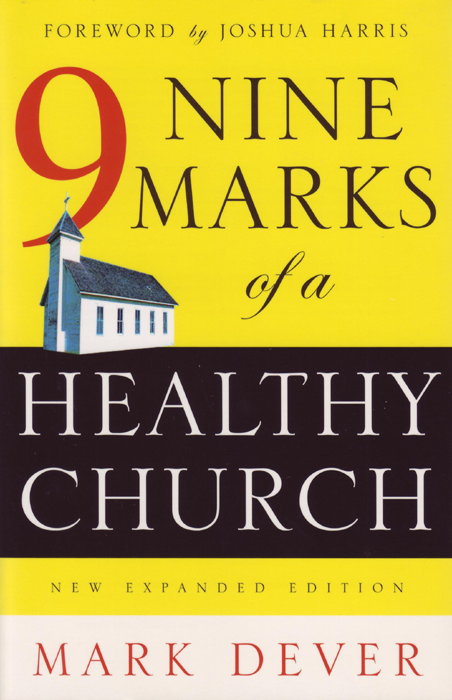 健康教会九大标志
Mark 1: Expositional Preaching/释经讲道
Mark 2: Biblical Theology/圣经神学
Mark 3: The Gospel/正确理解福音
Mark 4: A Biblical Understanding of Conversion/按照圣经理解悔改
Mark 5: A Biblical Understanding of Evangelism/按照圣经理解宣教
Mark 6: A Biblical Understanding of Church Membership按照圣经理解教会的会员制度
Mark 7: Biblical Church Discipline/合乎圣经的教会纪律 
Mark 8: A Concern for Discipleship and Growth/关注门徒训练和成长
Mark 9: Biblical Church Leadership/合乎圣经的教会领袖
合乎圣经的教会纪律
Church Discipline教会纪律属灵的管教教会的惩戒
马丁路德观念中的教会：正确宣讲神的话语；正确执行圣礼
加尔文加上了第三条：正确实施教会惩戒
纪律/管教/惩戒
希12:6  因 為 主 所 愛 的 ， 他 必 管 教 ， 又 鞭 打 凡 所 收 納 的 兒 子
παιδεύω
训练儿童，使之学习、成长
用警戒和责备模塑孩子的性格
惩罚：用话语严厉责备，使之改正
刑罚：杖击或鞭抽（父亲管教儿女，或法官责罚罪犯）
上帝对人的管教：通过困厄或灾难，管教祂的儿女
埃及十灾
士师记
上帝对以色列民的管教 (赛1:2-9)
2 天 哪 ， 要 聽 ！ 地 啊 ， 側 耳 而 聽 ！ 因 為 耶 和 華 說 ： 我 養 育 兒 女 ， 將 他 們 養 大 ， 他 們 竟 悖 逆 我 。
3 牛 認 識 主 人 ， 驢 認 識 主 人 的 槽 ， 以 色 列 卻 不 認 識 ； 我 的 民 卻 不 留 意 。
4 嗐 ！ 犯 罪 的 國 民 ， 擔 著 罪 孽 的 百 姓 ； 行 惡 的 種 類 ， 敗 壞 的 兒 女 ！ 他 們 離 棄 耶 和 華 ， 藐 視 以 色 列 的 聖 者 ， 與 他 生 疏 ， 往 後 退 步 。
5 你 們 為 甚 麼 屢 次 悖 逆 ， 還 要 受 責 打 嗎 ？ 你 們 已 經 滿 頭 疼 痛 ， 全 心 發 昏 。
6 從 腳 掌 到 頭 頂 ， 沒 有 一 處 完 全 的 ， 盡 是 傷 口 、 青 腫 ， 與 新 打 的 傷 痕 ， 都 沒 有 收 口 ， 沒 有 纏 裹 ， 也 沒 有 用 膏 滋 潤 。
7 你 們 的 地 土 已 經 荒 涼 ； 你 們 的 城 邑 被 火 焚 燬 。 你 們 的 田 地 在 你 們 眼 前 為 外 邦 人 所 侵 吞 ， 既 被 外 邦 人 傾 覆 就 成 為 荒 涼 。
8 僅 存 錫 安 城 （ 原 文 是 女 子 ） ， 好 像 葡 萄 園 的 草 棚 ， 瓜 田 的 茅 屋 ， 被 圍 困 的 城 邑 。
9 若 不 是 萬 軍 之 耶 和 華 給 我 們 稍 留 餘 種 ， 我 們 早 已 像 所 多 瑪 、 蛾 摩 拉 的 樣 子 了 。
圣经中关于惩戒的教导
希伯来书 12:1-14  管教的大纲：上帝管教我们，为的是让我们圣洁
5 你 們 又 忘 了 那 勸 你 們 如 同 勸 兒 子 的 話 ， 說 ： 我 兒 ， 你 不 可 輕 看 主 的 管 教 ， 被 他 責 備 的 時 候 也 不 可 灰 心 ；
6 因 為 主 所 愛 的 ， 他 必 管 教 ， 又 鞭 打 凡 所 收 納 的 兒 子 。
7 你 們 所 忍 受 的 ， 是 神 管 教 你 們 ， 待 你 們 如 同 待 兒 子 。 焉 有 兒 子 不 被 父 親 管 教 的 呢 ？
圣经中关于惩戒的教导
马太福音 18:15-17  惩戒的程序

15 倘 若 你 的 弟 兄 得 罪 你 ， 你 就 去 ， 趁 著 只 有 他 和 你 在 一 處 的 時 候 ， 指 出 他 的 錯 來 。 他 若 聽 你 ， 你 便 得 了 你 的 弟 兄 ；
16 他 若 不 聽 ， 你 就 另 外 帶 一 兩 個 人 同 去 ， 要 憑 兩 三 個 人 的 口 作 見 證 ， 句 句 都 可 定 準 。
17 若 是 不 聽 他 們 ， 就 告 訴 教 會 ； 若 是 不 聽 教 會 ， 就 看 他 像 外 邦 人 和 稅 吏 一 樣 。
圣经中关于惩戒的教导
哥林多前书 5:1-11；对于淫乱的惩戒風 聞 在 你 們 中 間 有 淫 亂 的 事 。 這 樣 的 淫 亂 連 外 邦 人 中 也 沒 有 ， 就 是 有 人 收 了 他 的 繼 母 。2 你 們 還 是 自 高 自 大 ， 並 不 哀 痛 ， 把 行 這 事 的 人 從 你 們 中 間 趕 出 去 。… 奉 我 們 主 耶 穌 的 名 ， 並 用 我 們 主 耶 穌 的 權 能 ，5 要 把 這 樣 的 人 交 給 撒 但 ， 敗 壞 他 的 肉 體 ， 使 他 的 靈 魂 在 主 耶 穌 的 日 子 可 以 得 救 。…  11 但 如 今 我 寫 信 給 你 們 說 ， 若 有 稱 為 弟 兄 是 行 淫 亂 的 ， 或 貪 婪 的 ， 或 拜 偶 像 的 ， 或 辱 罵 的 ， 或 醉 酒 的 ， 或 勒 索 的 ， 這 樣 的 人 不 可 與 他 相 交 ， 就 是 與 他 吃 飯 都 不 可 。
圣经中关于惩戒的教导
加拉太书 6:1-2；如何挽回弟兄姐妹弟 兄 們 ， 若 有 人 偶 然 被 過 犯 所 勝 ， 你 們 屬 靈 的 人 就 當 用 溫 柔 的 心 把 他 挽 回 過 來 ； 又 當 自 己 小 心 ， 恐 怕 也 被 引 誘 。2 你 們 各 人 的 重 擔 要 互 相 擔 當 ， 如 此 ， 就 完 全 了 基 督 的 律 法 。
圣经中关于惩戒的教导
帖撒罗尼迦后书 3:6-15 对于那些闲散懒惰人的惩戒
6 弟 兄 們 ， 我 們 奉 主 耶 穌 基 督 的 名 吩 咐 你 們 ， 凡 有 弟 兄 不 按 規 矩 而 行 ， 不 遵 守 從 我 們 所 受 的 教 訓 ， 就 當 遠 離 他 。…10 我 們 在 你 們 那 裡 的 時 候 ， 曾 吩 咐 你 們 說 ， 若 有 人 不 肯 做 工 ， 就 不 可 吃 飯 。11 因 我 們 聽 說 ， 在 你 們 中 間 有 人 不 按 規 矩 而 行 ， 甚 麼 工 都 不 做 ， 反 倒 專 管 閒 事 。12 我 們 靠 主 耶 穌 基 督 吩 咐 、 勸 戒 這 樣 的 人 ， 要 安 靜 做 工 ， 吃 自 己 的 飯 。13 弟 兄 們 ， 你 們 行 善 不 可 喪 志 。14 若 有 人 不 聽 從 我 們 這 信 上 的 話 ， 要 記 下 他 ， 不 和 他 交 往 ， 叫 他 自 覺 羞 愧 。15 但 不 要 以 他 為 仇 人 ， 要 勸 他 如 弟 兄 。
圣经中关于惩戒的教导
提摩太前书 1:19-20；良心败坏，毁谤亵渎… 有 人 丟 棄 良 心 ， 就 在 真 道 上 如 同 船 破 壞 了 一 般 。20 其 中 有 許 米 乃 和 亞 力 山 大 ； 我 已 經 把 他 們 交 給 撒 但 ， 使 他 們 受 責 罰 就 不 再 謗 瀆 了 。
圣经中关于惩戒的教导
提摩太前书 5:19-20；控告牧长的处理程序

19 控 告 長 老 的 呈 子 ， 非 有 兩 三 個 見 證 就 不 要 收 。20 犯 罪 的 人 ， 當 在 眾 人 面 前 責 備 他 ， 叫 其 餘 的 人 也 可 以 懼 怕 。
圣经中关于惩戒的教导
提多书 3:9-11；结党纷争

9 要 遠 避 無 知 的 辯 論 和 家 譜 的 空 談 ， 以 及 分 爭 ， 並 因 律 法 而 起 的 爭 競 ， 因 為 這 都 是 虛 妄 無 益 的 。10 分 門 結 黨 的 人 ， 警 戒 過 一 兩 次 ， 就 要 棄 絕 他 。11 因 為 知 道 這 等 人 已 經 背 道 ， 犯 了 罪 ， 自 己 明 知 不 是 ， 還 是 去 做 。
圣经中关于惩戒的教导：总结
惩戒的原因：
责备管教、使之长进；淫乱；偶然被过犯所胜；不做工、专管闲事；良心败坏，毁谤亵渎；结党纷争
惩戒的方式：
告诉教会；看他如外邦人和税吏一样；当众责备他；停止与他交往；远离他；弃绝他；把他交给撒旦
教会惩戒的实施
过往的历史：18、19世纪时期，教会会员大会的主要议题之一，就是教会惩戒；美国内战之前，美南浸信会每年按照圣经教导开除2%的会员；当时的教会很健康，增长速度是人口增长速度的两倍。
教会惩戒的属灵权柄依据，马太福音16:18-19
18 我 還 告 訴 你 ， 你 是 彼 得 ， 我 要 把 我 的 教 會 建 造 在 這 磐 石 上 ； 陰 間 的 權 柄 （ 權 柄 ： 原 文 是 門 ） ， 不 能 勝 過 他 。19 我 要 把 天 國 的 鑰 匙 給 你 ， 凡 你 在 地 上 所 捆 綁 的 ， 在 天 上 也 要 捆 綁 ； 凡 你 在 地 上 所 釋 放 的 ， 在 天 上 也 要 釋 放 。
实施教会惩戒的主体：教会长老团；牧师+长执会主席
教会纪律大纲：希伯来书 12:1-14
生命是一场赛跑：
 我 們 既 有 這 許 多 的 見 證 人 ， 如 同 雲 彩 圍 著 我 們 ， 就 當 放 下 各 樣 的 重 擔 ， 脫 去 容 易 纏 累 我 們 的 罪 ， 存 心 忍 耐 ， 奔 那 擺 在 我 們 前 頭 的 路 程 ，
2 仰 望 為 我 們 信 心 創 始 成 終 的 耶 穌 （ 或 作 ： 仰 望 那 將 真 道 創 始 成 終 的 耶 穌 ） 。 他 因 那 擺 在 前 面 的 喜 樂 ， 就 輕 看 羞 辱 ， 忍 受 了 十 字 架 的 苦 難 ， 便 坐 在 神 寶 座 的 右 邊 。
3 那 忍 受 罪 人 這 樣 頂 撞 的 ， 你 們 要 思 想 ， 免 得 疲 倦 灰 心 。
4 你 們 與 罪 惡 相 爭 ， 還 沒 有 抵 擋 到 流 血 的 地 步 。
教会纪律大纲：希伯来书 12:1-14
不可轻看主的管教
5 你 們 又 忘 了 那 勸 你 們 如 同 勸 兒 子 的 話 ， 說 ： 我 兒 ， 你 不 可 輕 看 主 的 管 教 ， 被 他 責 備 的 時 候 也 不 可 灰 心 ；
6 因 為 主 所 愛 的 ， 他 必 管 教 ， 又 鞭 打 凡 所 收 納 的 兒 子 。
7 你 們 所 忍 受 的 ， 是 神 管 教 你 們 ， 待 你 們 如 同 待 兒 子 。 焉 有 兒 子 不 被 父 親 管 教 的 呢 ？
8 管 教 原 是 眾 子 所 共 受 的 ， 你 們 若 不 受 管 教 ， 就 是 私 子 ， 不 是 兒 子 了 。
9 再 者 ， 我 們 曾 有 生 身 的 父 管 教 我 們 ， 我 們 尚 且 敬 重 他 ， 何 況 萬 靈 的 父 ， 我 們 豈 不 更 當 順 服 他 得 生 麼 ？
教会纪律大纲：希伯来书 12:1-14
教会惩戒的目的：神圣洁的性情
10 生 身 的 父 都 是 暫 隨 己 意 管 教 我 們 ； 惟 有 萬 靈 的 父 管 教 我 們 ， 是 要 我 們 得 益 處 ， 使 我 們 在 他 的 聖 潔 上 有 分 。
11 凡 管 教 的 事 ， 當 時 不 覺 得 快 樂 ， 反 覺 得 愁 苦 ； 後 來 卻 為 那 經 練 過 的 人 結 出 平 安 的 果 子 ， 就 是 義 。
12 所 以 ， 你 們 要 把 下 垂 的 手 、 發 酸 的 腿 、 挺 起 來 ；
13 也 要 為 自 己 的 腳 ， 把 道 路 修 直 了 ， 使 瘸 子 不 至 歪 腳 （ 或 作 ： 差 路 ） ， 反 得 痊 愈 。
14 你 們 要 追 求 與 眾 人 和 睦 ， 並 要 追 求 聖 潔 ； 非 聖 潔 沒 有 人 能 見 主 。